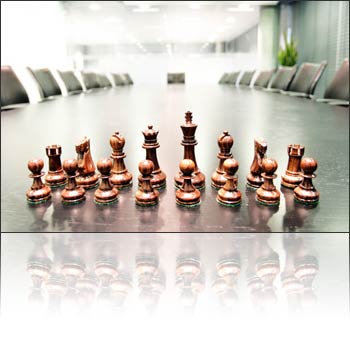 FUNCTIONAL STRATEGY
Magister Management Program
Universitas Komputer Indonesia
Referensi
T.L. Wheelen and J.W. Hunger, Strategic Management and Business Policy, 12th Ed., Pearson Education Ltd., 2010.
Barney, J.B., Hesterly, W.S., Strategic  Management and Competitive Advantage, 3rd Ed., Prentice Hall, 2010.
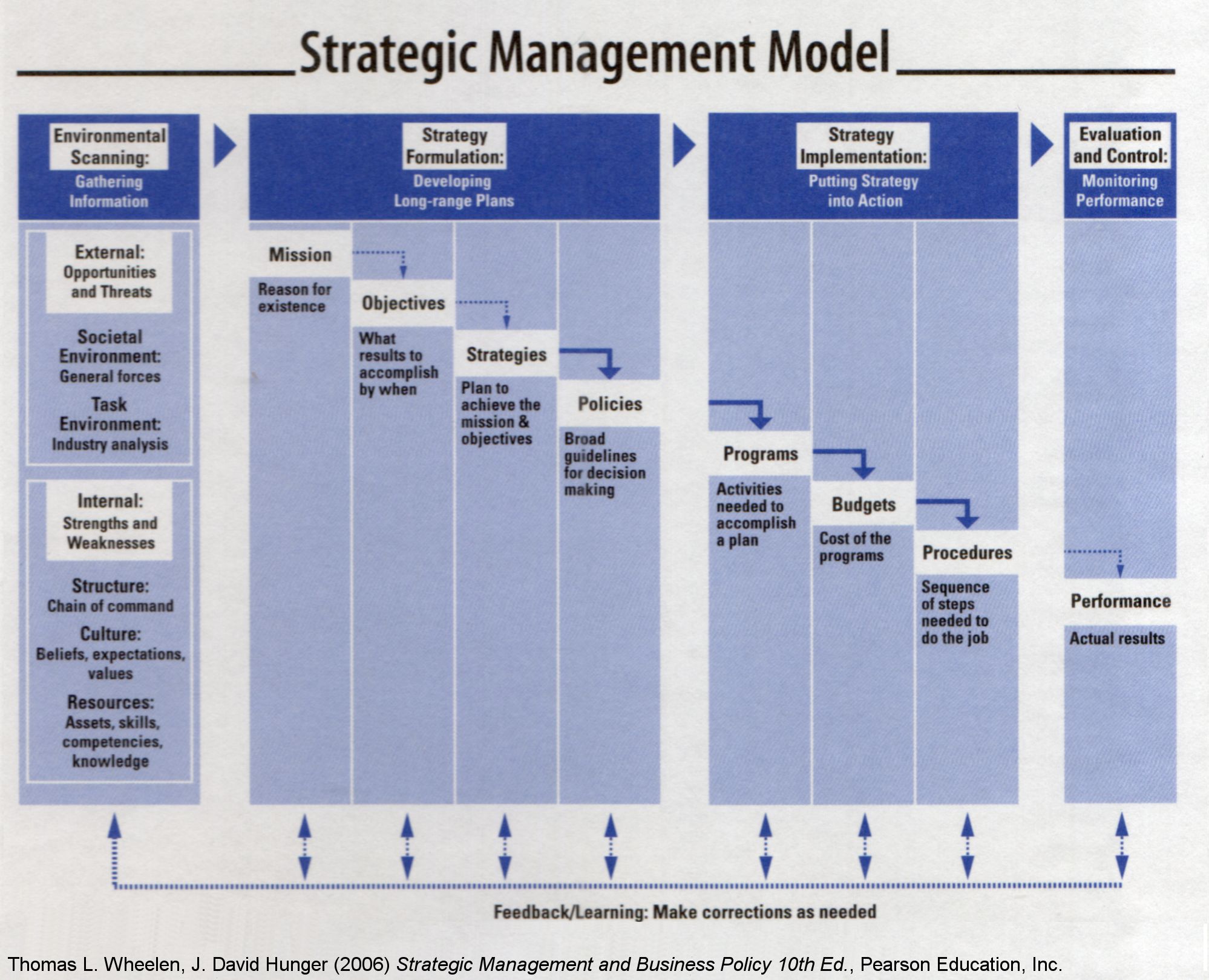 STRATEGY RELATIONSHIP
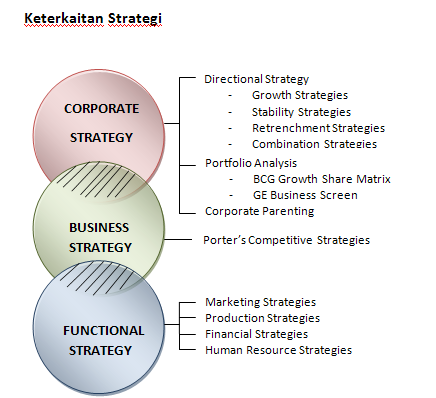 4
MARKETING STRATEGY
Deals with pricing, selling & distributing a product.
Market development strategy
Product development strategy
Advertising & promotion strategy: push and pull strategy.
Distribution strategy
Pricing strategy: skim or penetration price
FINANCIAL STRATEGY
Financial strategy usually attempt to maximize the financial value of the firm.
A very popular financial strategy is the leverage buyout.
RESEARCH & DEVELOPMENT STRATEGY
R&D strategy deals with product and process innovation and improvement.
R&D Choices:
	- Technological leader
	- Technological follower
	-
OPERATION STRATEGY
Operation strategy determines how and where a product or service is to be manufactured, the level of vertical integration in the production process, the deployment of physical resources, and relationships with suppliers.
The influence of Advance Manufacturing Technology.
Switch from traditional mass production to a continuous improvement strategy.
PURCHASING STRATEGY
Purchasing strategy deals with obtaining the raw material , parts and supplies needed to perform the operation function.
The basic purchasing choices are multiple, sole, and parallel sourcing.
LOGISTICS STRATEGY
Logistics strategy deals with the flow of products into and out of the manufacturing process.
Strategy trends: centralization, outsourcing, and the use of the internet.
HUMAN RESOURCES MANAGEMENT STRATEGY
HRM strategy, among other things, addresses the issue of whether a company or business unit should hire a large number of low-skilled employees who receive low pay, perform repetitive job, and are most likely quit after a short time or hire skilled employees who receive relatively high pay and are cross-trained to participate in self-managing work team.
INFORMATION TECHNOLOGY STRATEGY
IT Strategy to provide business units with competitive advantage.
THE SOURCING DECISION
Outsourcing
Offshoring
7 Major Errors to be Avoided
Outsourcing activities that should not be outsourced
Selecting the wrong vendor
Writing a poor contract
Overlooking personnel issues
Loosing control over the outsourced activity
Overlooking the hidden costs of outsourcing
Failing to plan an exit strategy
STRATEGIES TO AVOID
Follow the leader
Hit another home run
Arms  race
Do everything
Losing hand
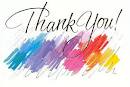